Luciano Rezzolla
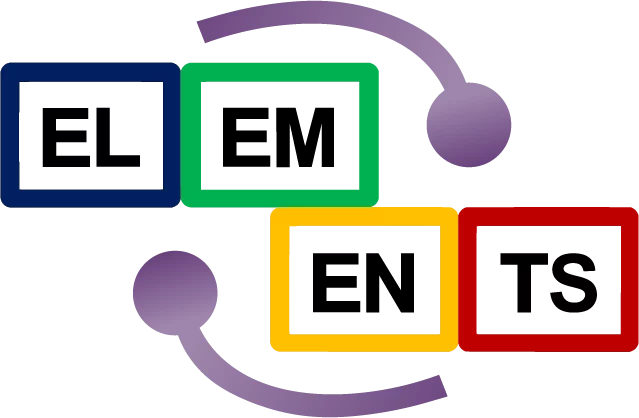 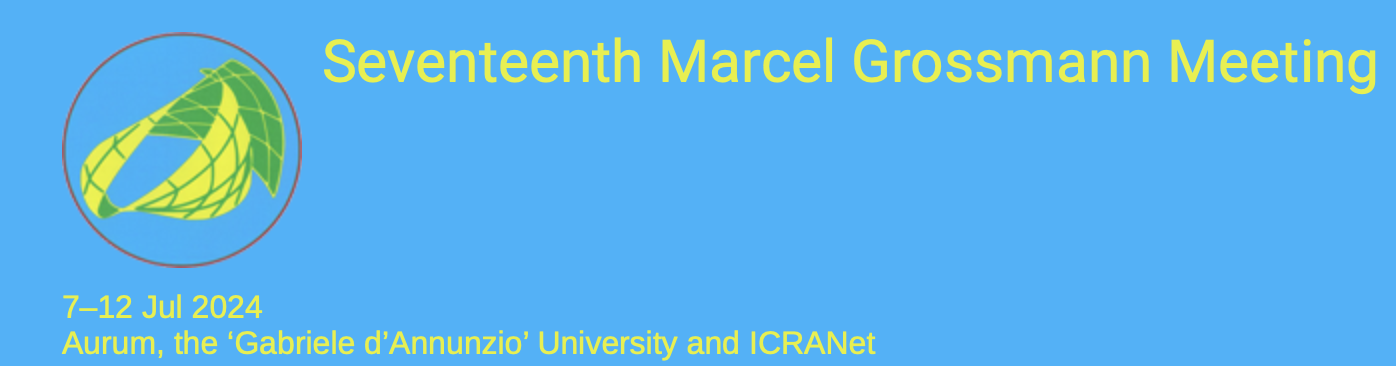 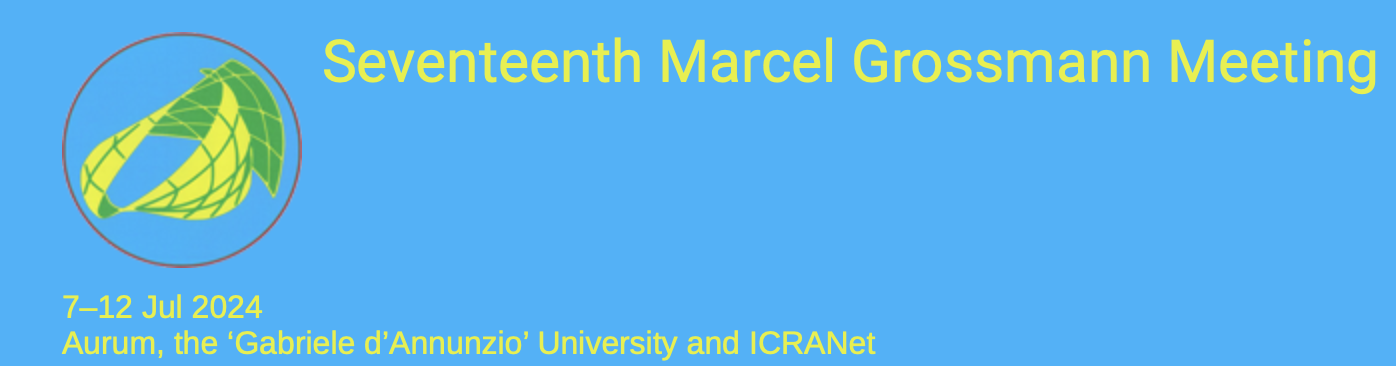 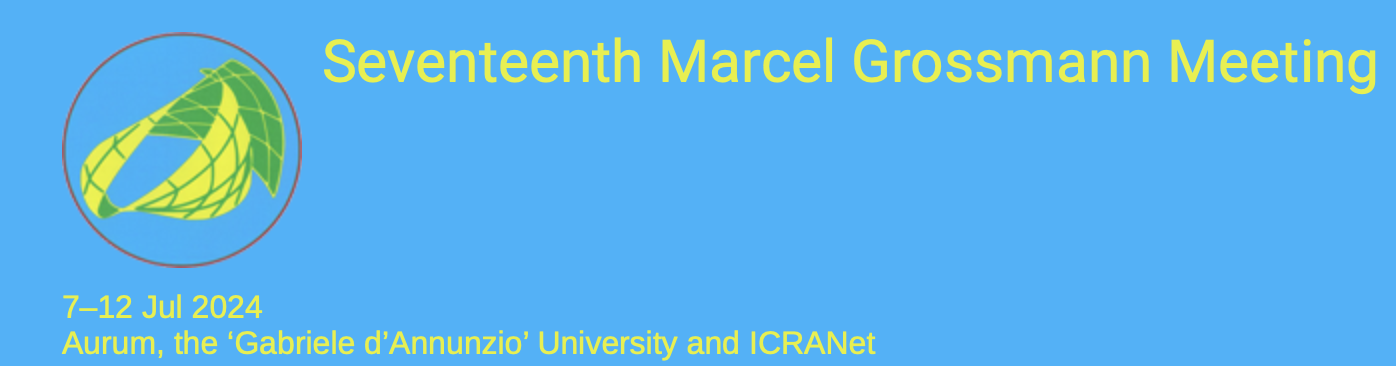 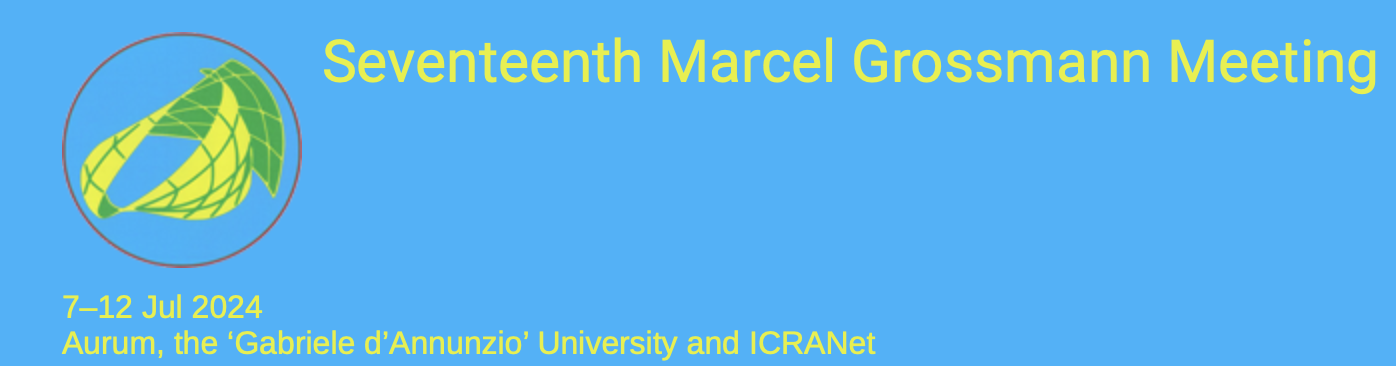 Institute for Theoretical Physics, Frankfurt
Listening to the long ringdown
Pescara,11.07.24
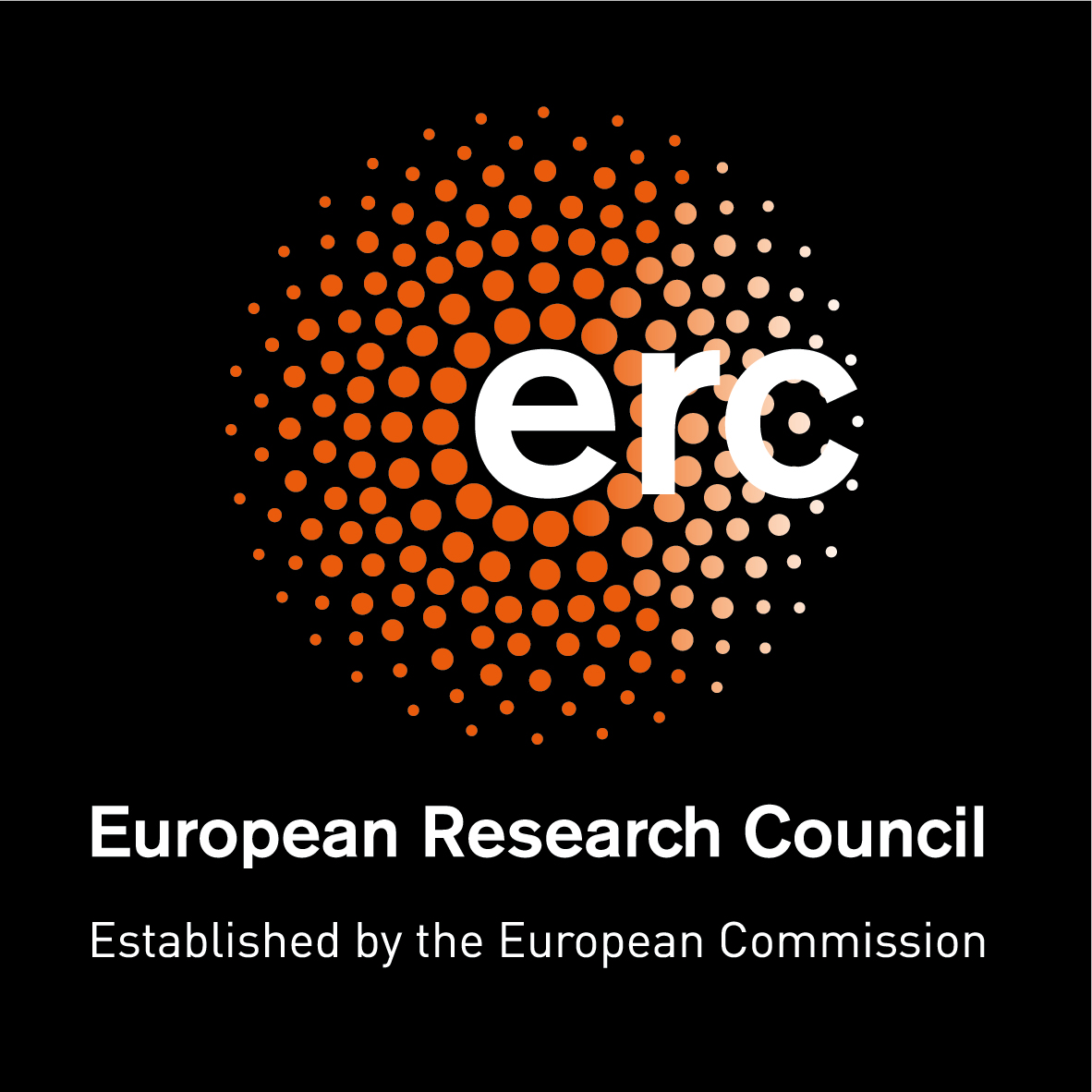 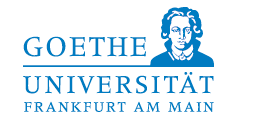 Ecker, Gorda, Kurkela, LR, 2403.03246 (2024)
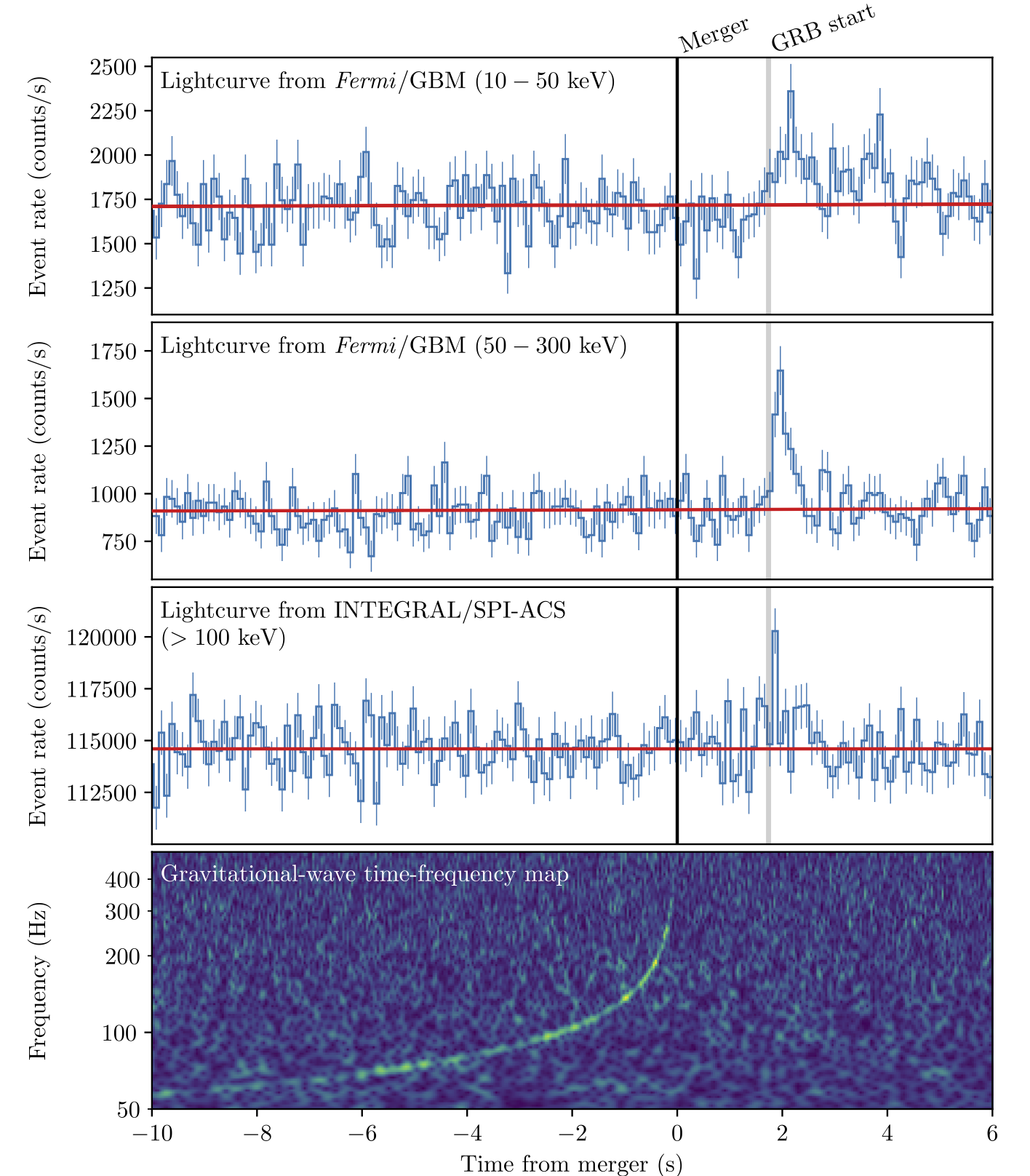 HMNS gives information on EOS: GW spectroscopy
For black holes the process is very simple: 
  BH + BH             BH + GWs
For NSs the question is more subtle: the merger leads to an hyper-massive neutron star (HMNS), ie a metastable equilibrium: 
NS + NS        HMNS+... ?        BH+torus+... ?        BH + GWs
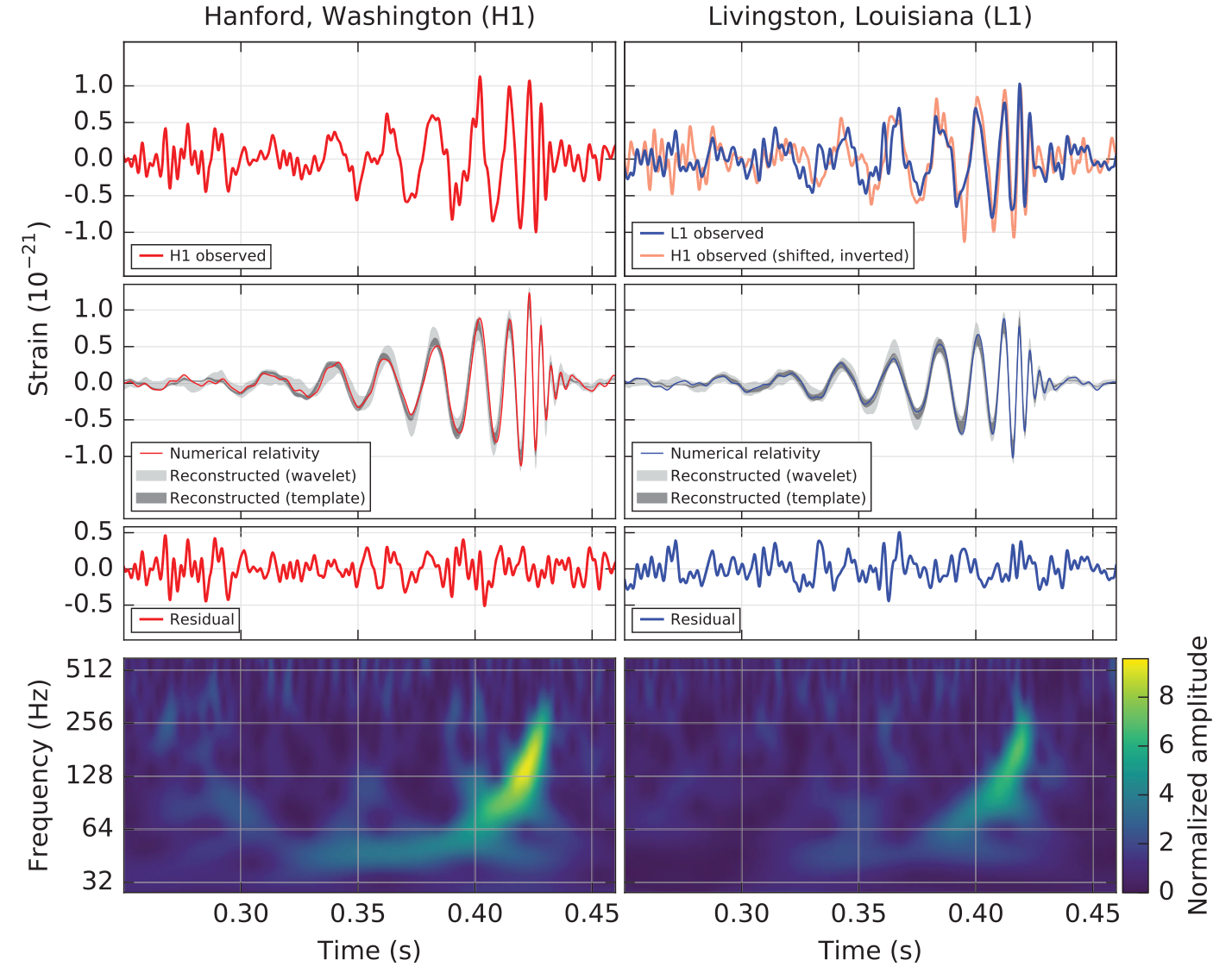 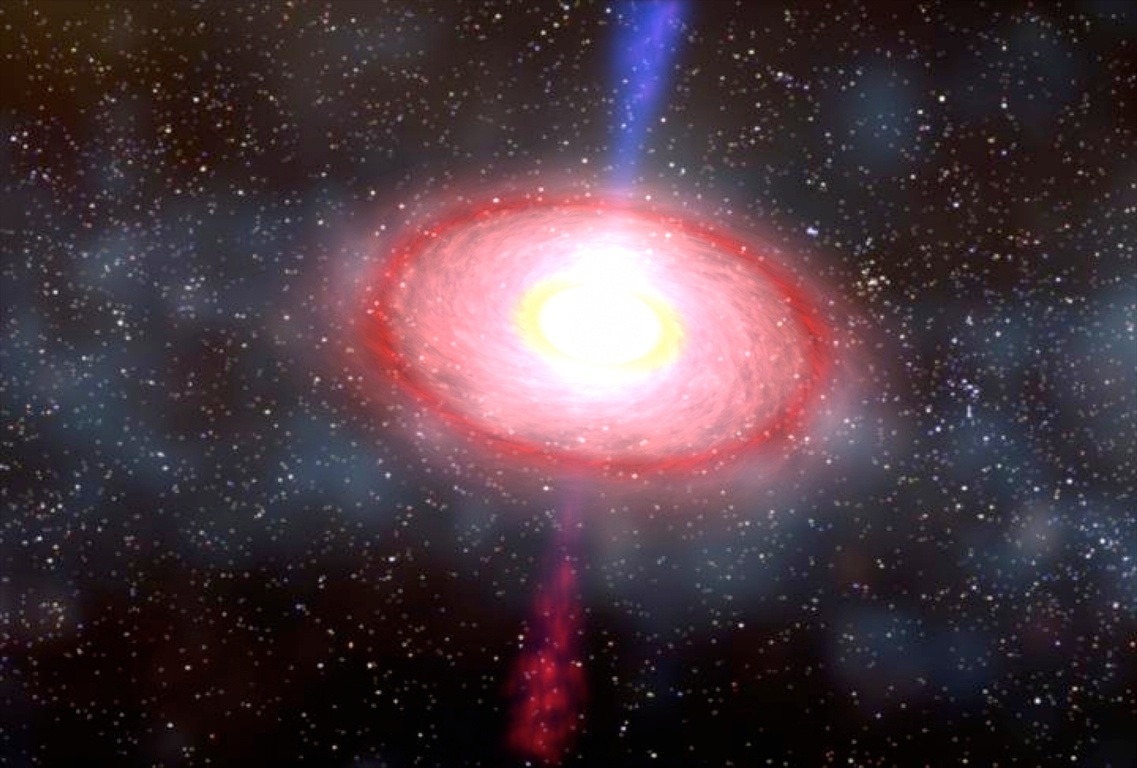 The two-body problem in GR
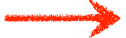 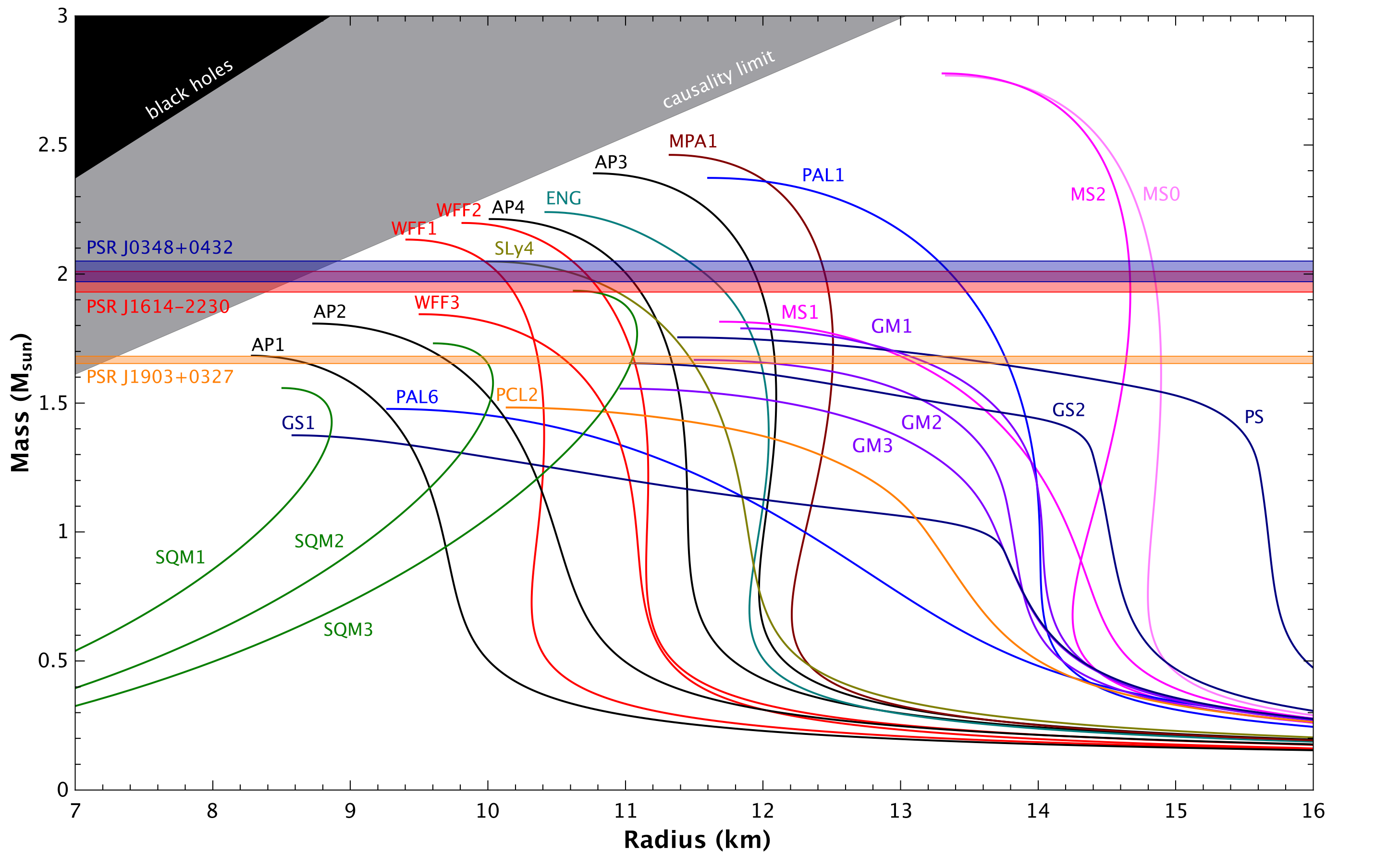 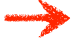 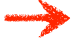 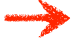 BH+torus reveal engine of GRBs and other EM emissions
Wex 2016
Abbott+ 2016
GW150914
GW170817
For black holes the process is very simple: 
  BH + BH             BH + GWs
For NSs the question is more subtle: the merger leads to an hyper-massive neutron star (HMNS), ie a metastable equilibrium: 
NS + NS        HMNS+... ?        BH+torus+... ?        BH + GWs
The two-body problem in GR
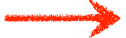 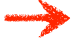 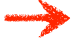 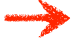 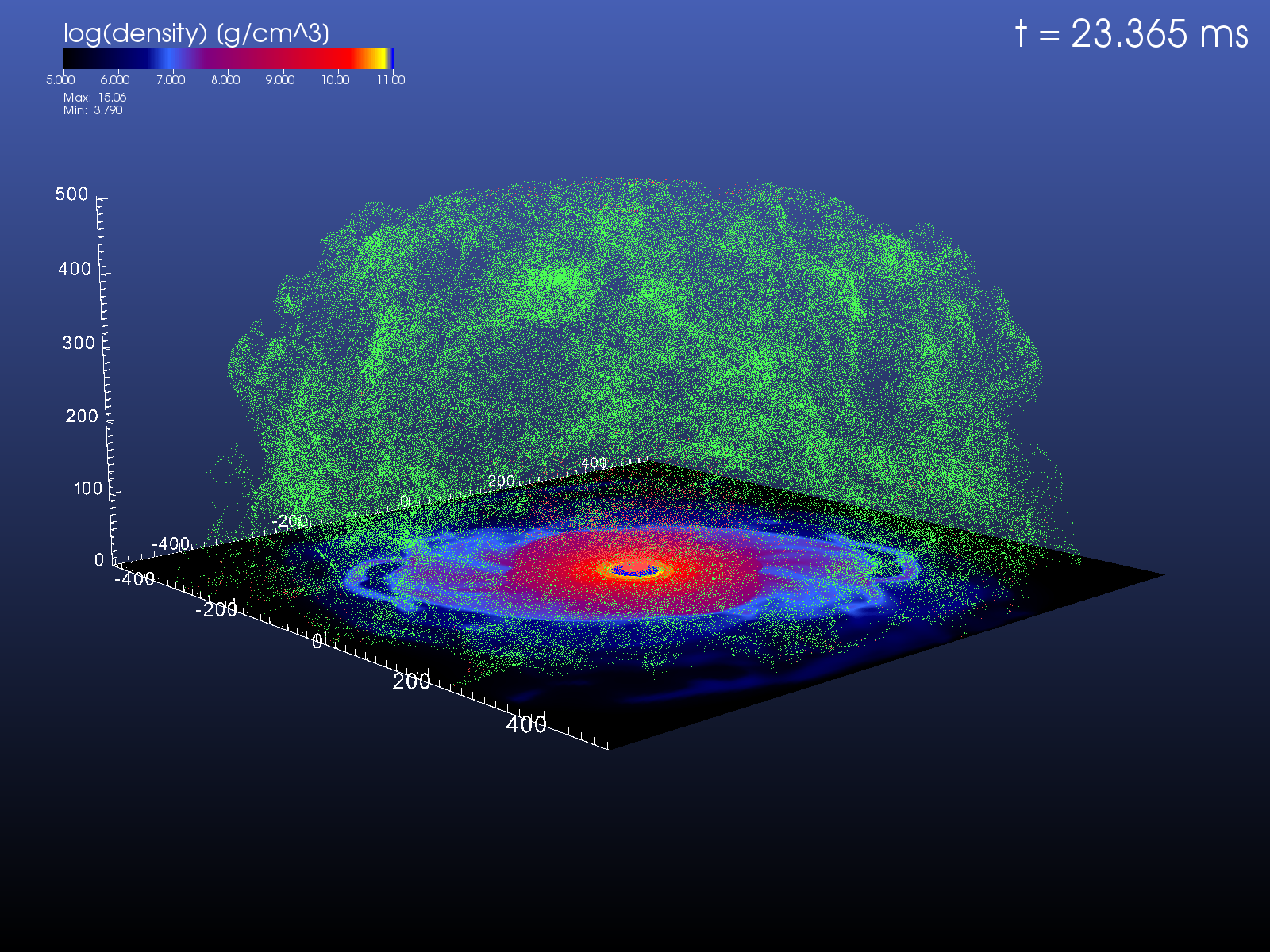 ejected matter undergoes nucleosynthesis of heavy elements
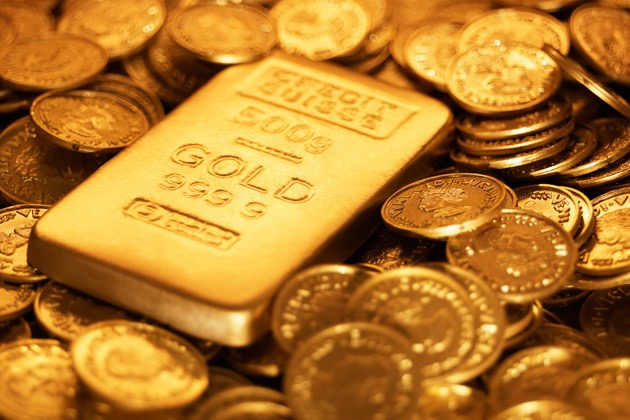 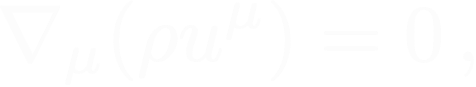 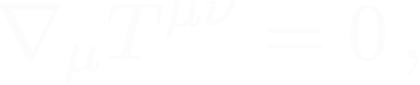 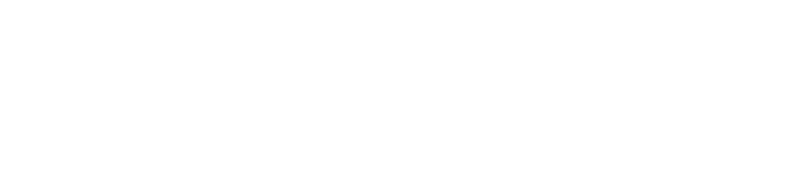 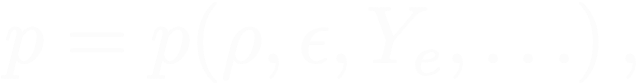 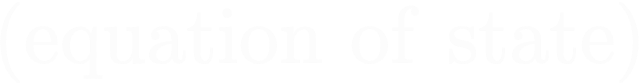 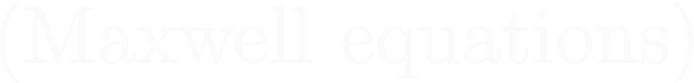 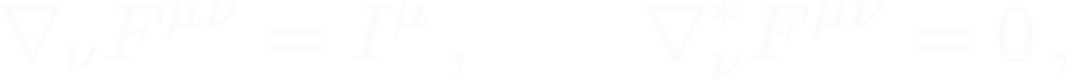 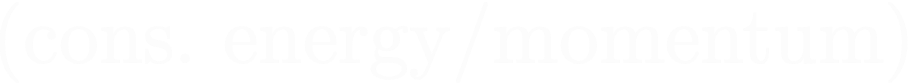 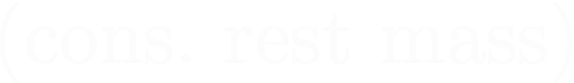 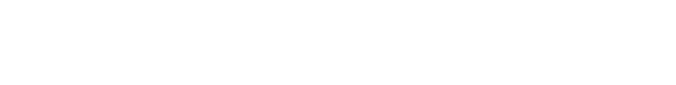 Mathematical setup
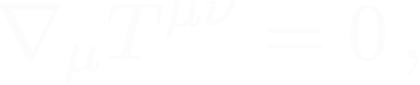 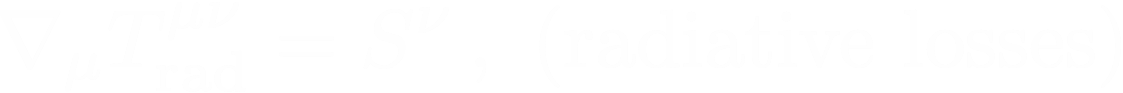 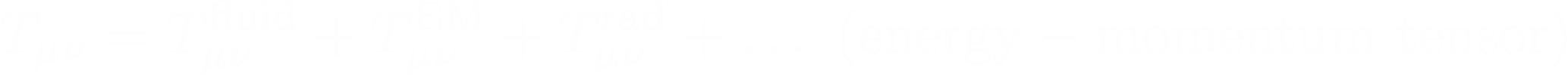 3D, no symmetries
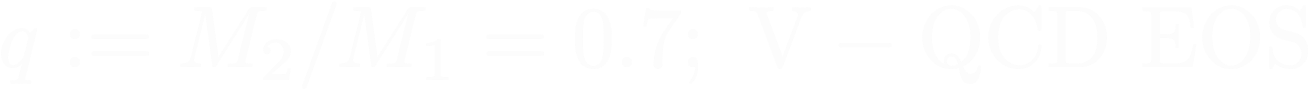 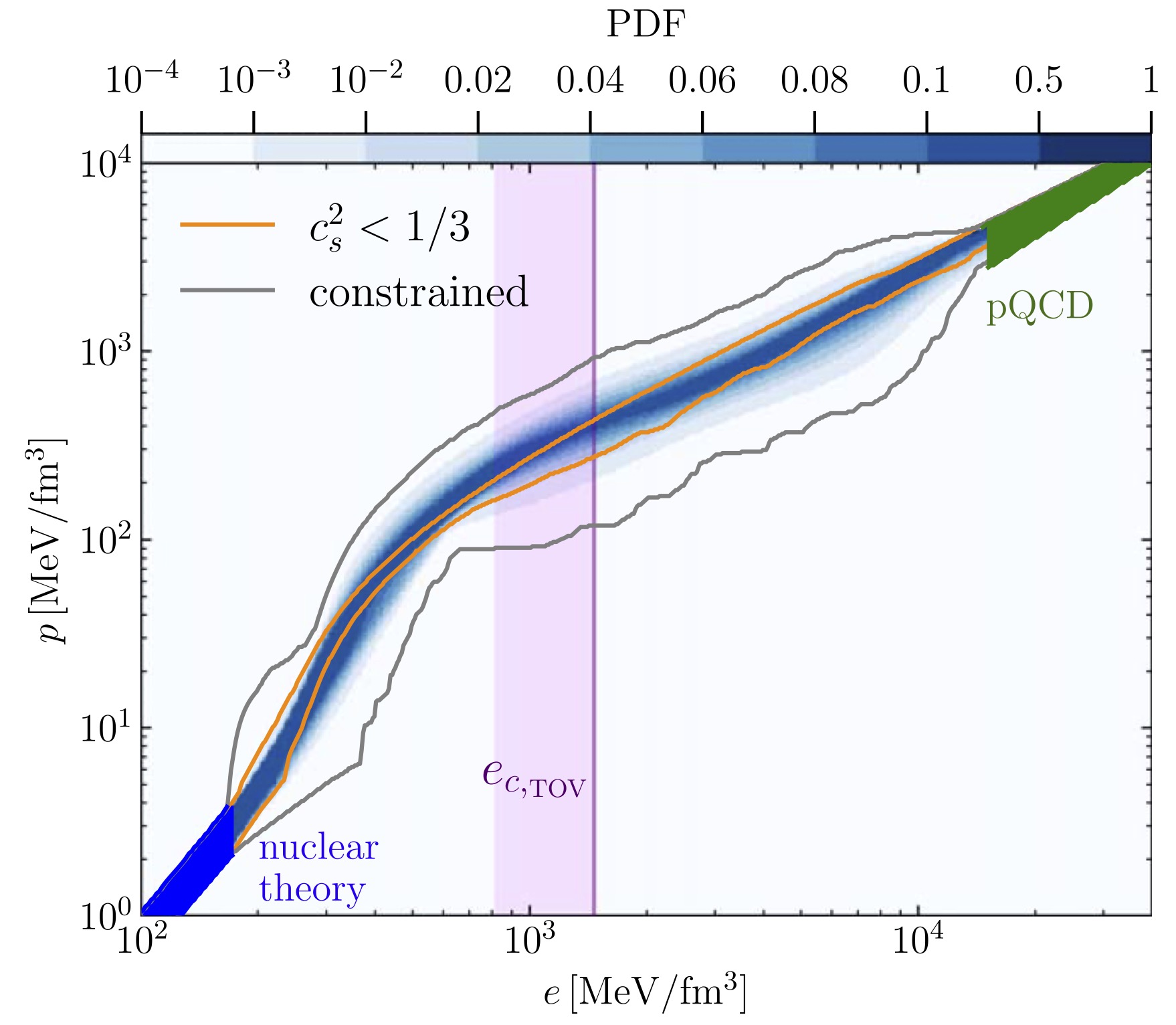 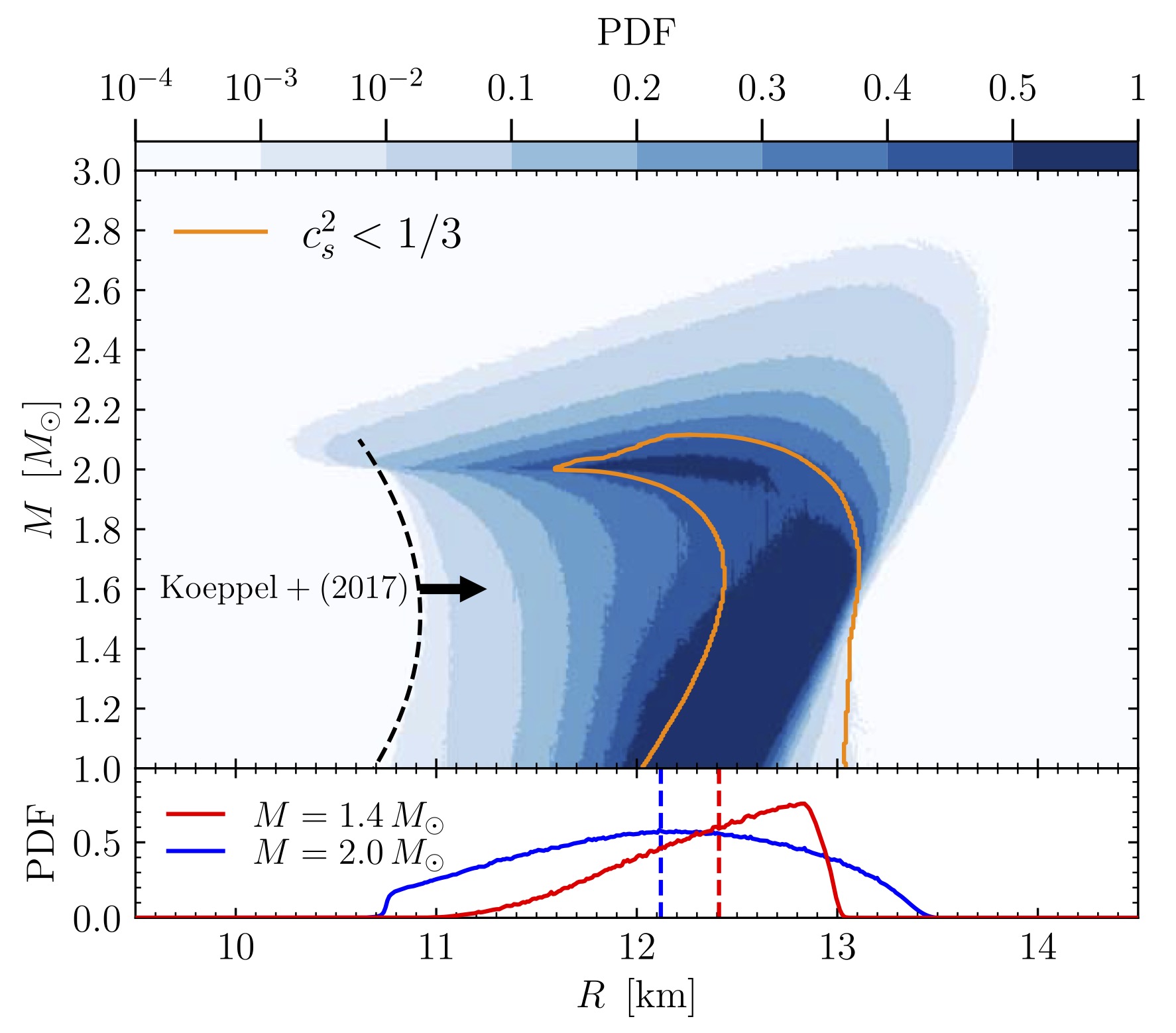 Agnostic EOS
Perform simulations is possible but EOS is main unknown. Agnostic approach can highlight generic behaviours.
However, how to choose the relevant EOS?
Decompose space of EOSs into four principal-component vectors 

and select the EOSs that represent extrema, at a given confidence level, in the posterior distributions.
Principal-component analysis (PCA)
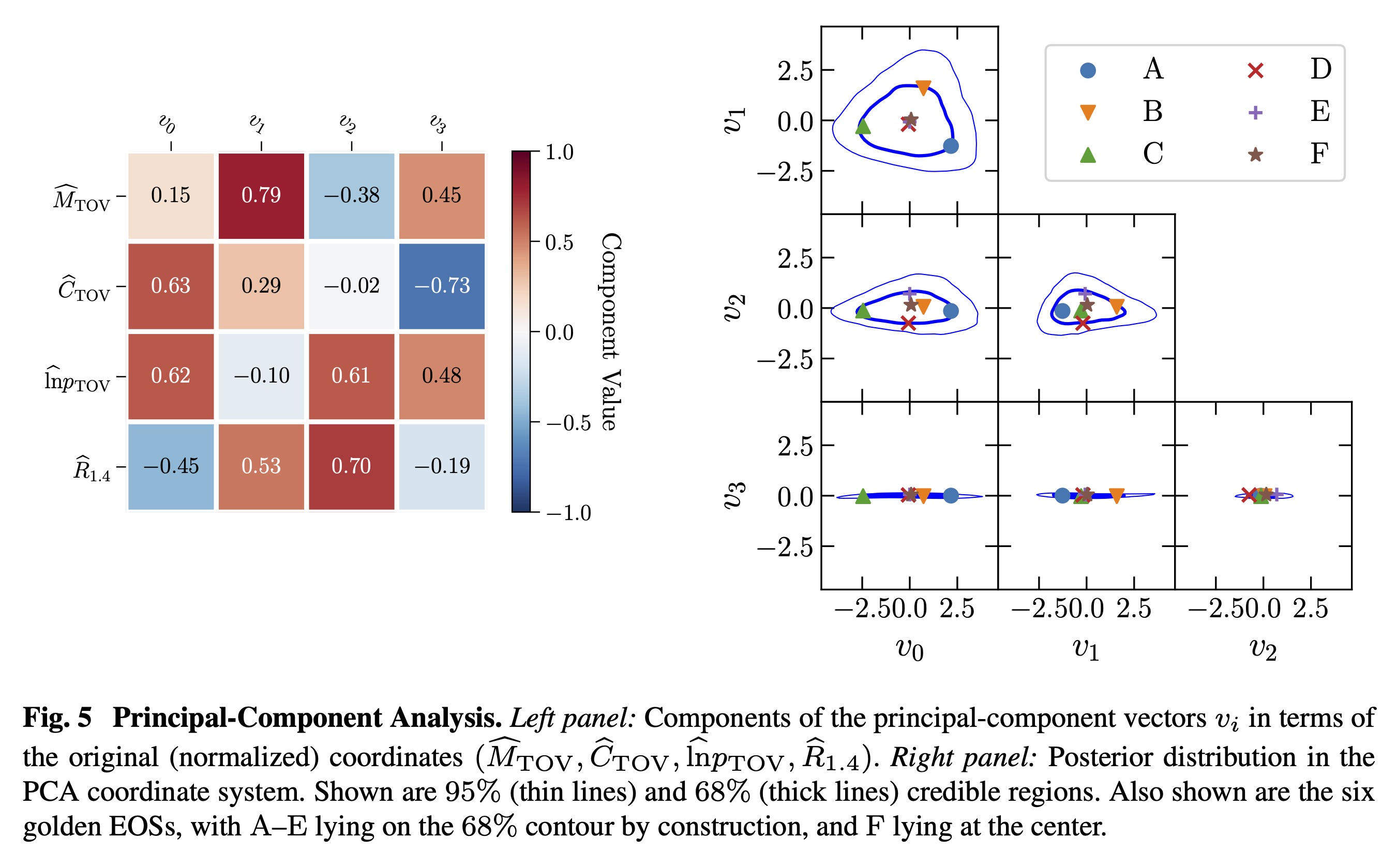 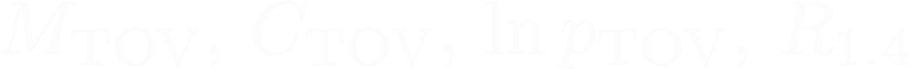 We can the isolate 6 EOS that are the corner cases of the space of solutions: “golden EOSs”, A-F.
The six golden EOSs
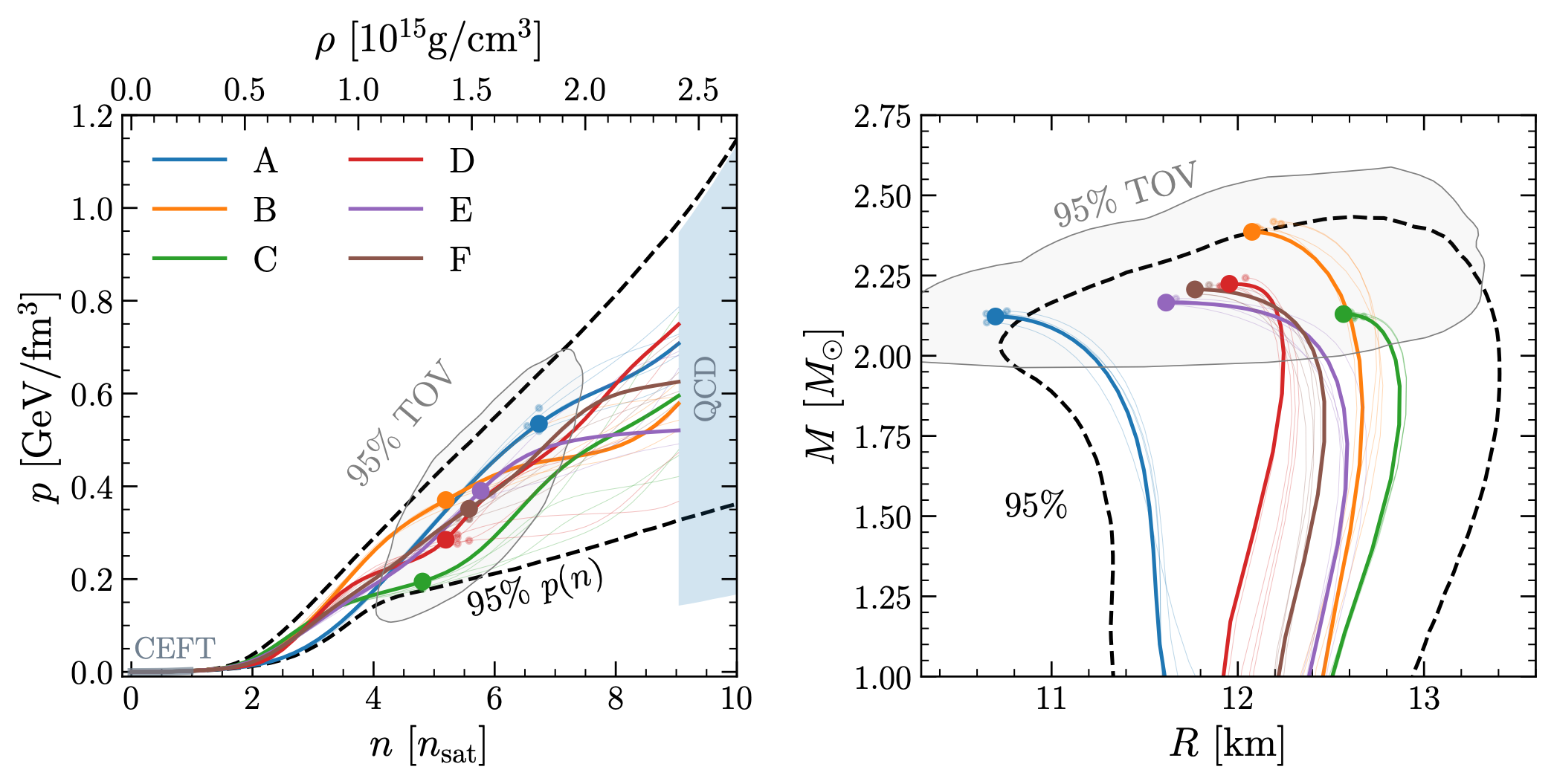 The evolution the six golden EOSs
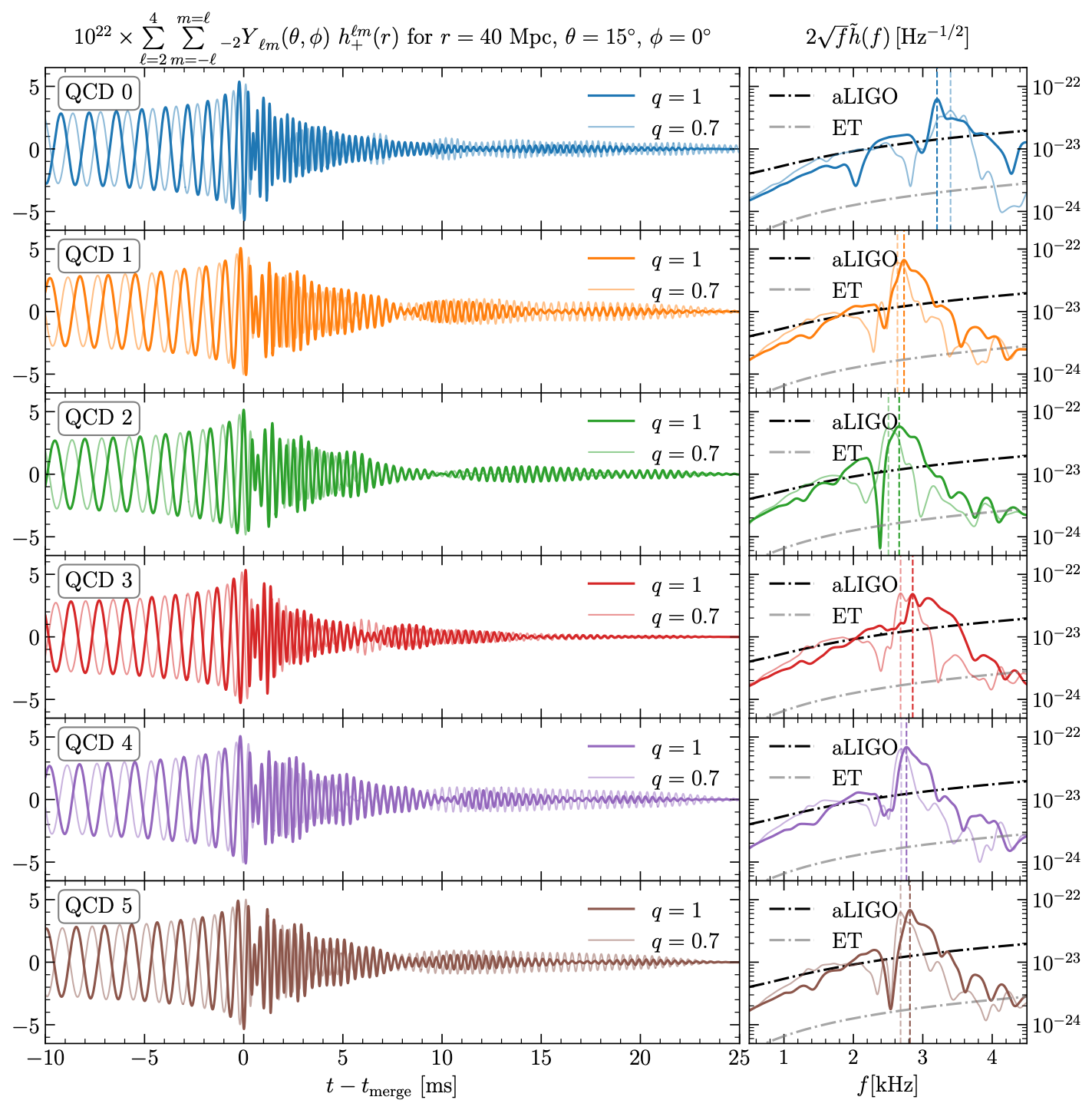 For each of the six EOSs (A-F):
the full gravitational waveform, 
the spectral decomposition 
the comparison with the sensitivity curves of aLIGO and ET.
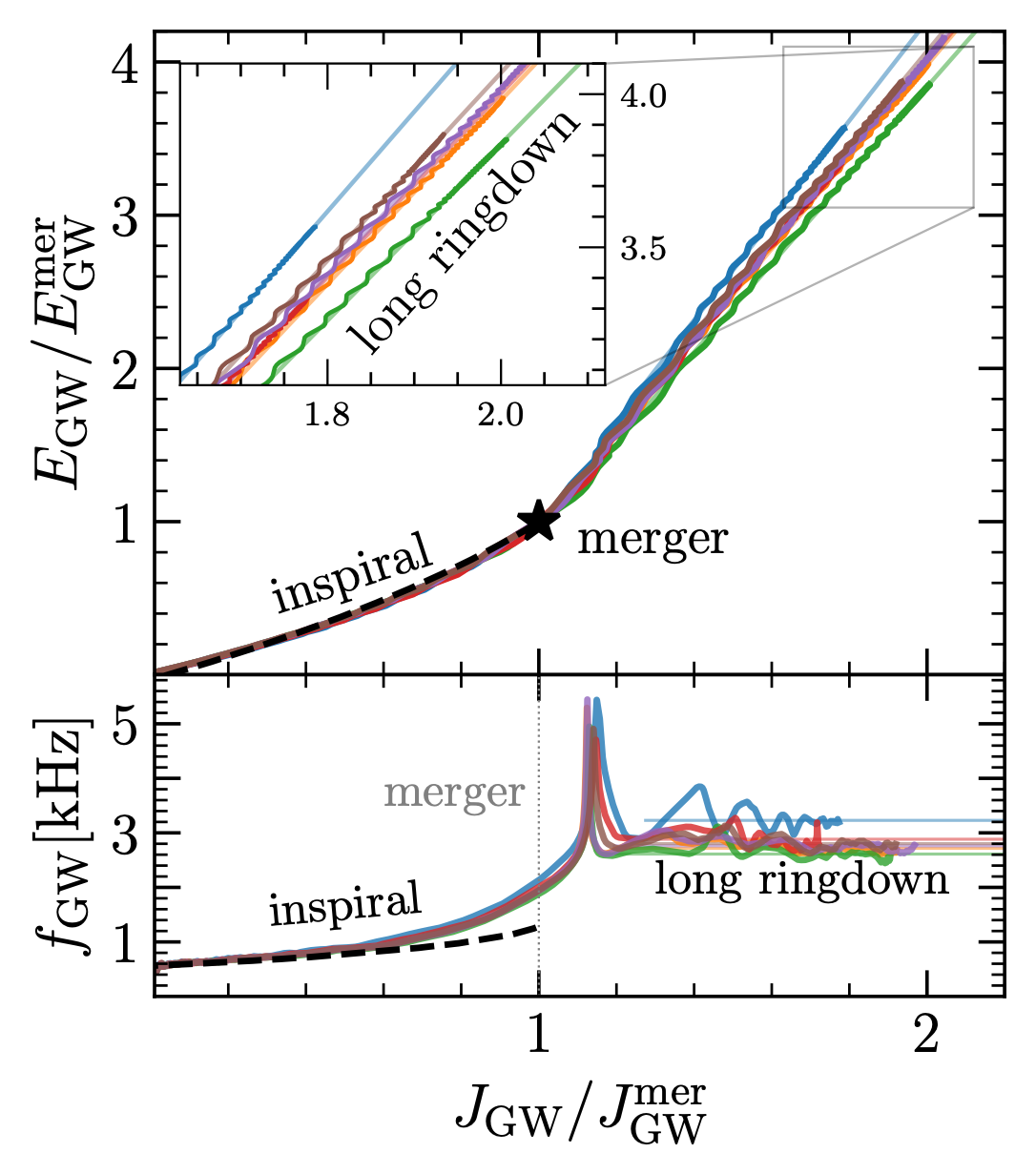 A novel representation of the waveforms
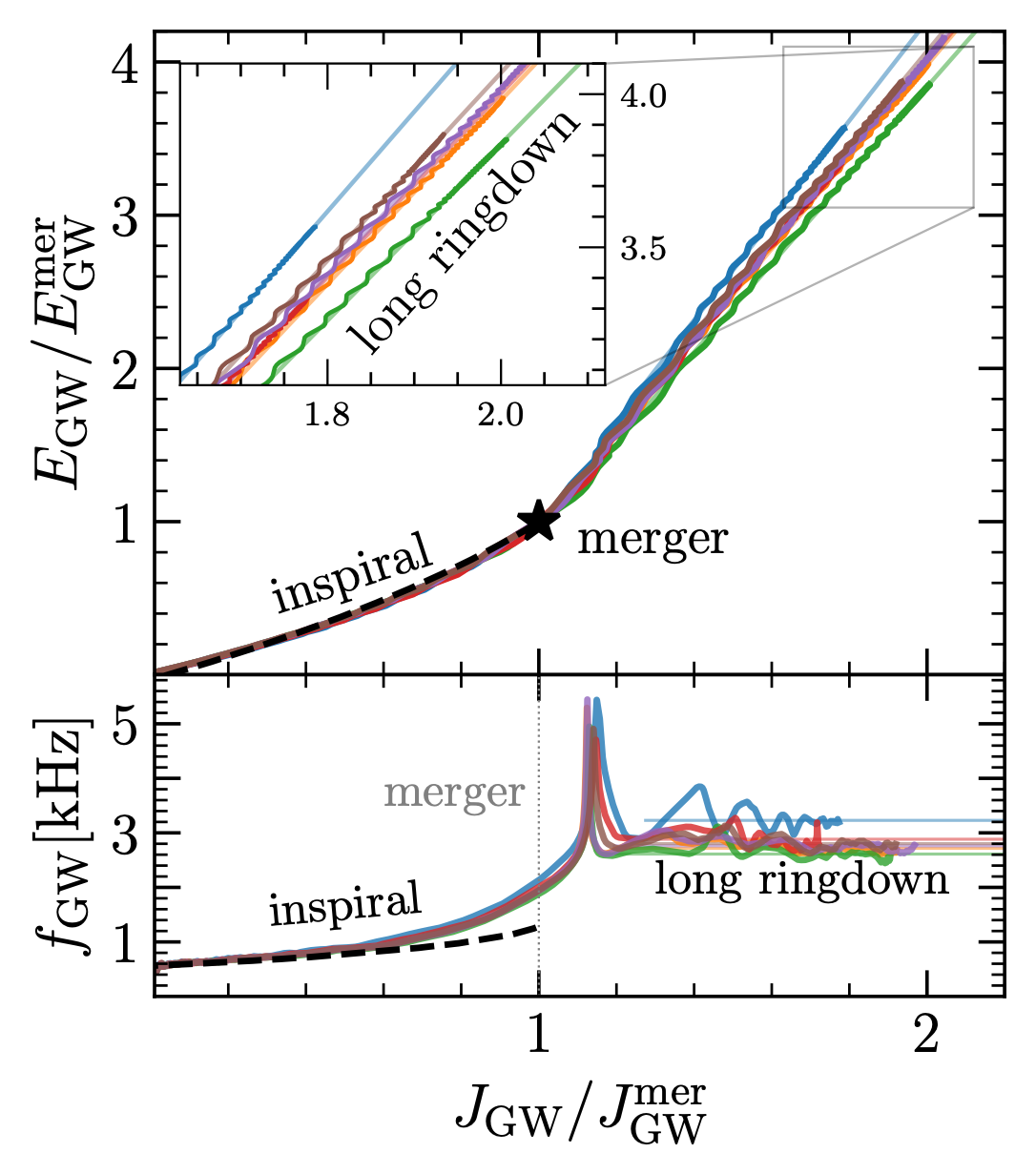 Note that the behaviour is essentially linear at late times. This is expected for a monochromatic GW signal
A novel representation of the waveforms
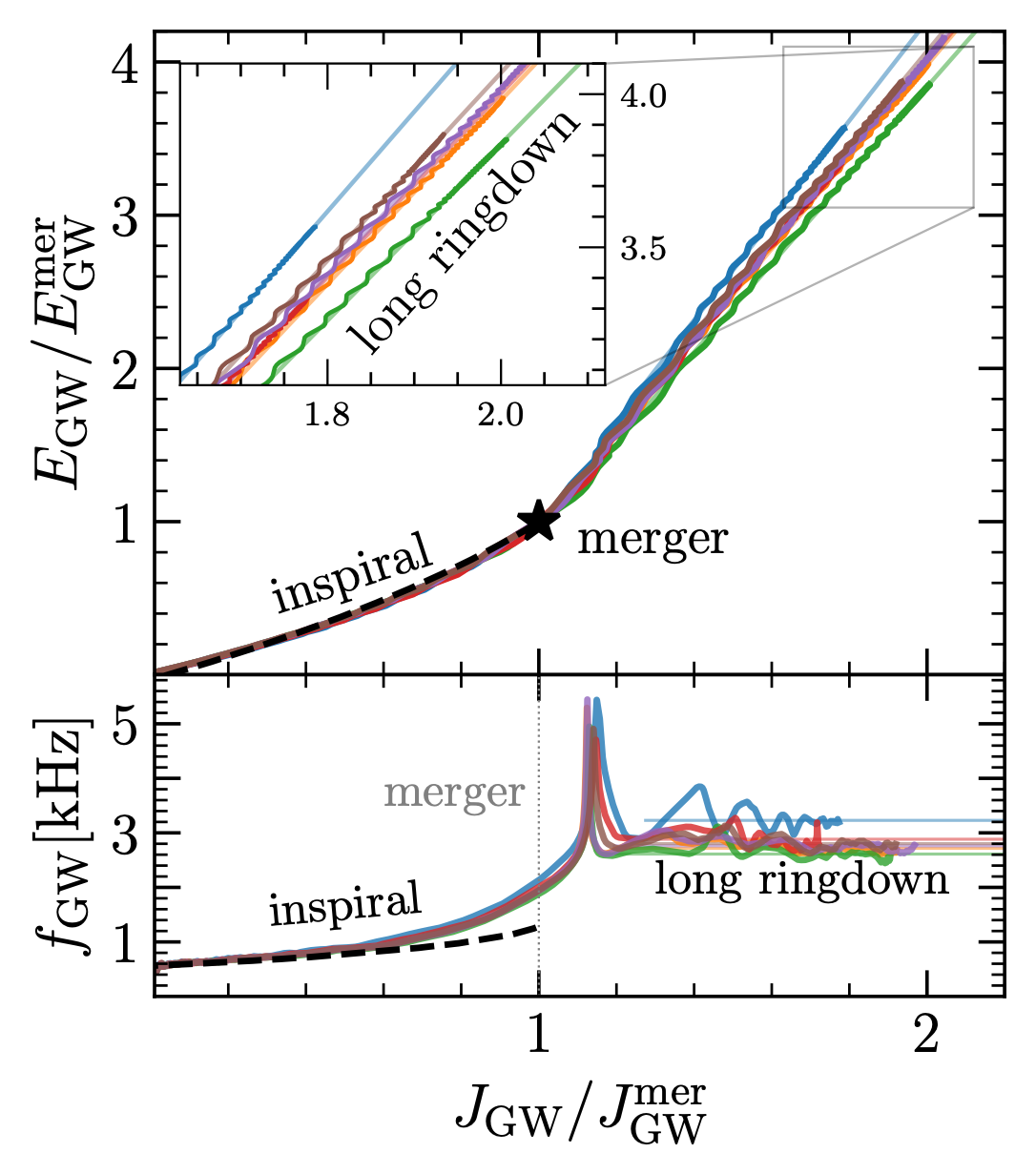 Almost constant asymptotic GW frequency is evident when looking at evolution  of GW frequency.
A novel representation of the waveforms
Behaviour is robust also when considering unequal-mass binaries and physics-motivated EOSs.
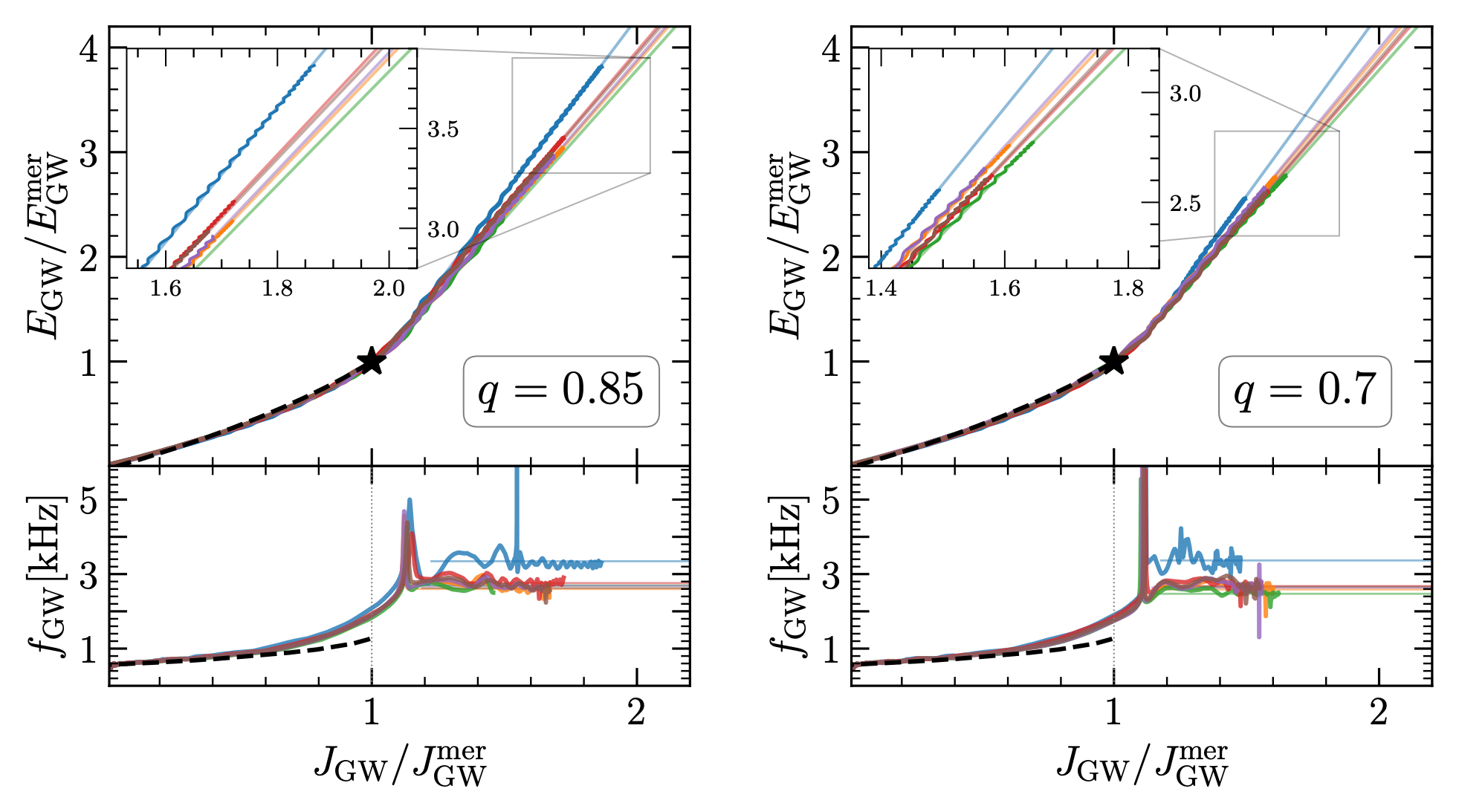 How do we use this?
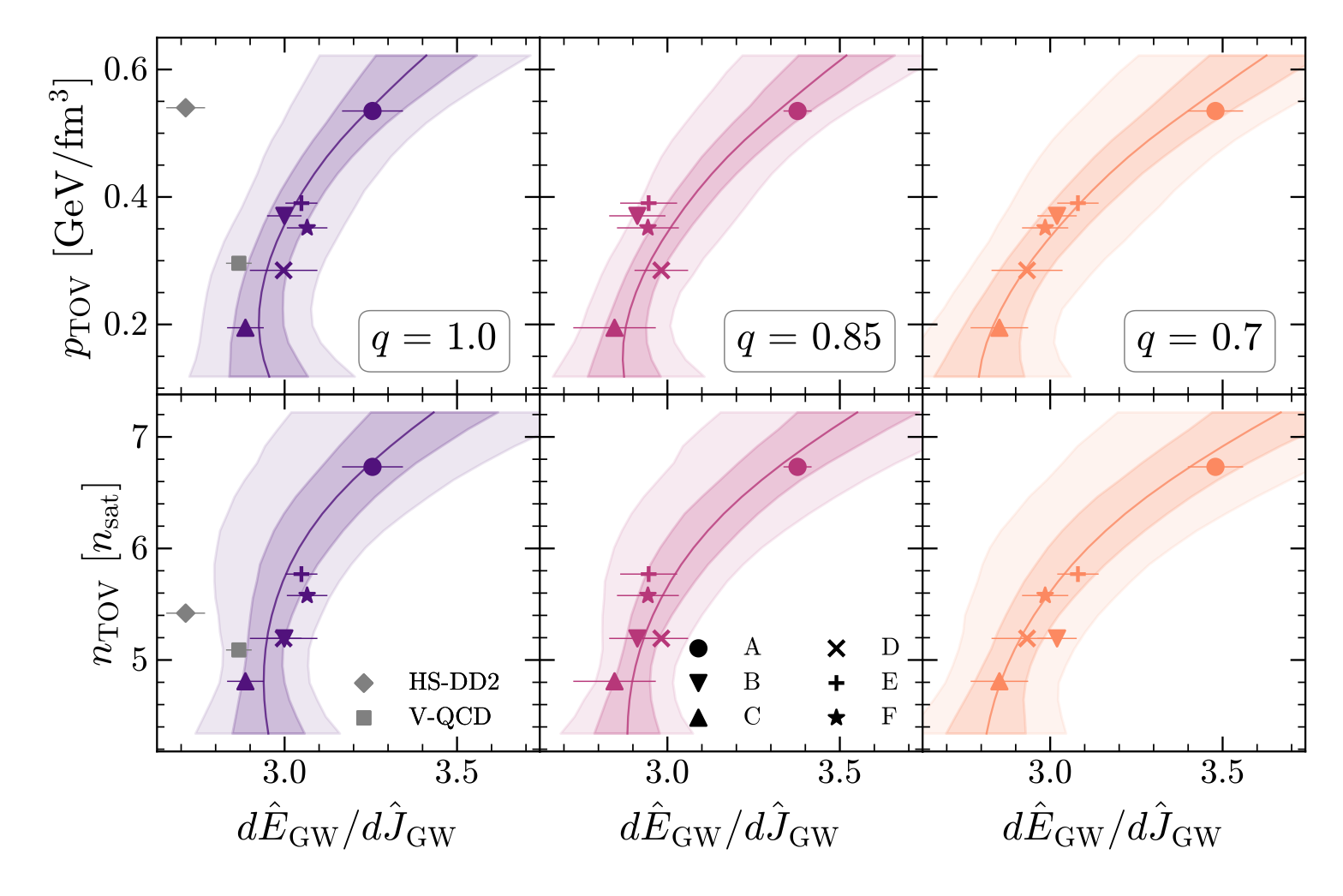 How do we use this?
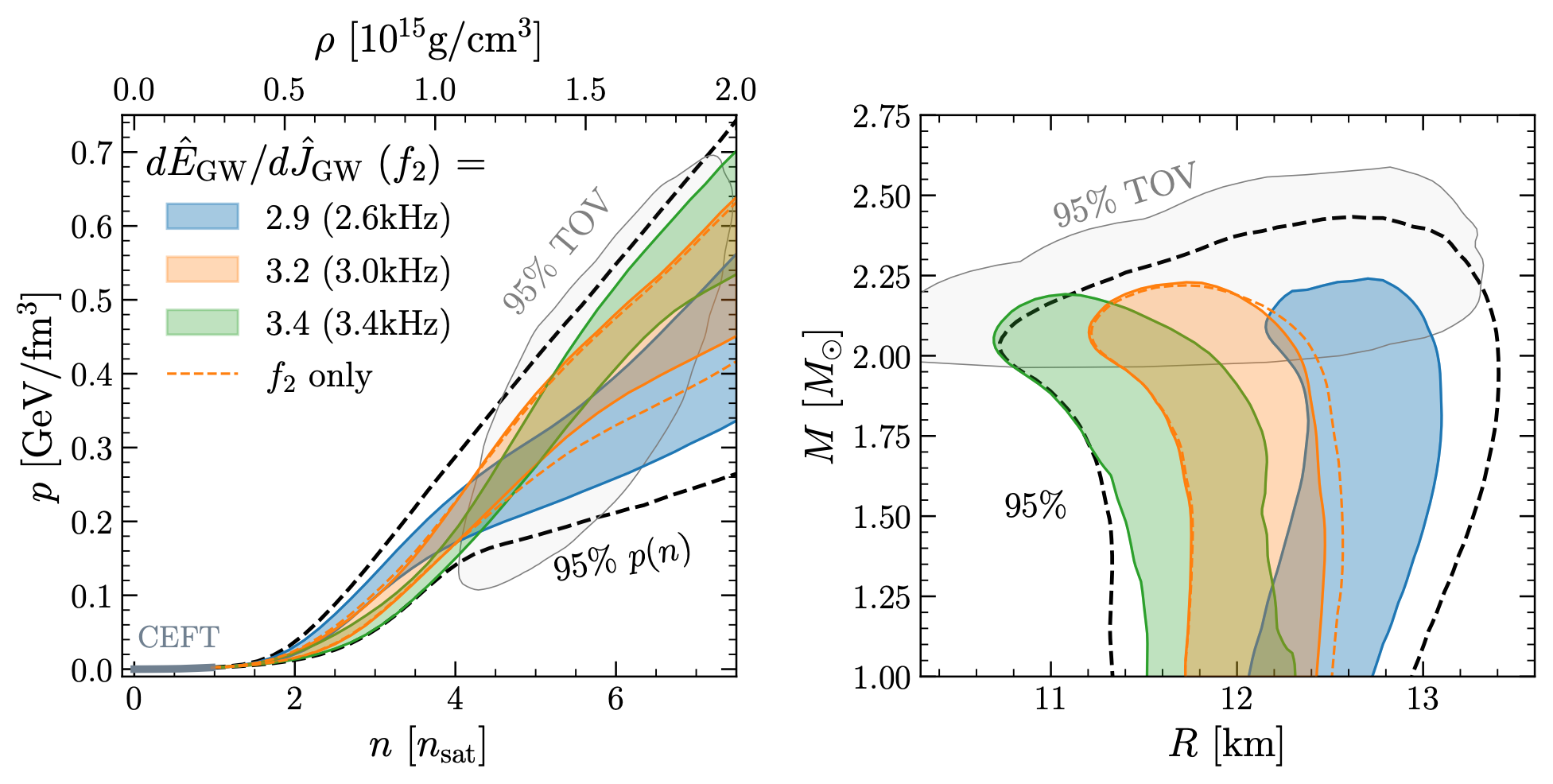 Conclusions
Agnostic EOSs represent a powerful tool to explore the properties of the the post-merger GW signal.
Using a principal-component analysis we have selected six “golden” EOSs that provide optimal examples of different EOSs.
Correlations exist between the slope and the properties of the EOS at the highest densities and pressure.
The long ringdown, used together with “traditional” approaches represents new tool to constrain neutron-star properties.